Orthoepische, orthophonische und lexische Unterschiede in der Rede der Sankt-Petersburger und Moskauer
Neue slawistische Horizonte

Slawistik Russisch
Alina Barilko
Fragestellungen
Was sind diese Unterschiede?
In welchen Bereichen der Sprache existieren sie?
Wodurch sind diese Unterschiede bedingt?
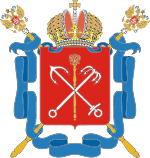 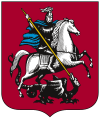 Moskau–Sankt Petersburg
Strecke St Petersburg – Moskau
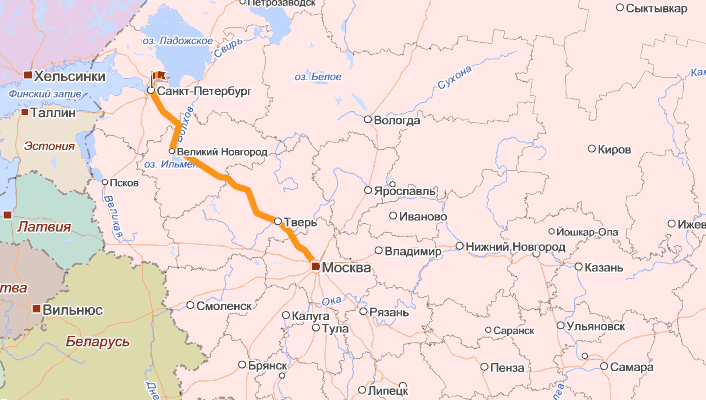 Besonderheiten
Kein Dialekt
Beide “Versionen” der Sprache (die petersburgische und die moskauische) sind genormt
Für alle verständlich*
Historisch gesehen:
14.-16. Jh. – Moskau vereinigt alle nördlichen und den östlichen Teil der südlichen großrussischen Fürstentümer und wird zur Hauptstadt => moskauische Mundart verbreitet sich (Binnenrussisch, Zentralrussisch) 
1703 – Gründung von Sankt-Petersburg
1712 – Verlagerung der Hauptstadt in Sankt-Petersburg:
Alle Beamten, Adligen und der ganze Hof ziehen nach Sankt-Petersburg um
Die Arbeitskraft wird aber aus den naheliegenden Dörfern rekrutiert, die von nördlichen und mittleren großrussischen Mundarten beeinflusst sind
Orthoepische und orthophonische Besonderheiten (1)
«Дождь» (der Regen)
SPb: /št/ statt msk: /š‘:/ im Wort «Дождь»
SPb: /žd/ statt msk: /ž‘:/ in den abhängigen Fällen des Wortes «Дождь»
SPb: Es wird der harte Laut (Konsonant) vor dem /e/ in Lehnwörtern ausgesprochen: сессия (Prüfungszeit), декан (Dekan), бассейн (Schwimmbad), кредо (Kredo), когресс(Kongreß)
Orthoepische und orthophonische Besonderheiten (2)
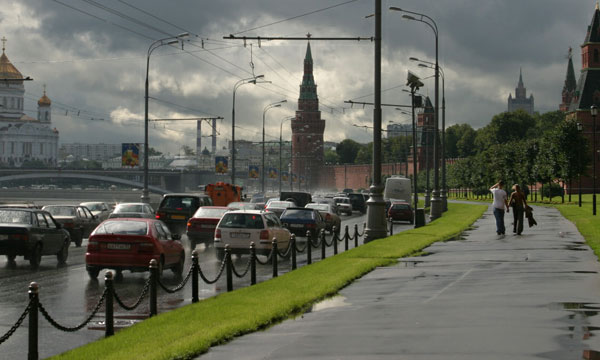 Дождь в Москве…
Orthoepische und orthophonische Besonderheiten (3)
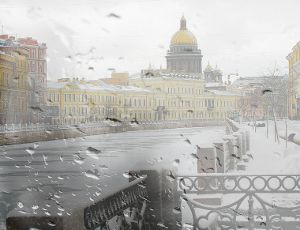 …и в Петербурге
Lexikalische Besonderheiten (1)
Подъезд (msk) /парадная (spb) – Eingang, Treppenflur
Проездной [билет] (msk) / [проездная] карточка (spb) –Fahrkarte
Эстакада (msk) / виадук (spb) – Überführung
Шаурма (msk) / шаверма (spb) – Schawarma
Батон (msk) / булка (spb) – weißes Brot
Пончик (msk) / пышка (spb) – Krapfen, Donut
Ластик (msk) /резинка (spb) – Radiergummi
Гречка (msk) / греча (spb) – Buchweizen
Вафельный рожок (msk) / сахарная трубочка (spb) – Eistüte
Lexikalische Besonderheiten (2)
Msk. водолазка (vom Aussehen des Taucheranzuges)  / spb. бадлон (vom Namen der Synthesefaser Ban Lon)
Водолазка…
…и бадлон
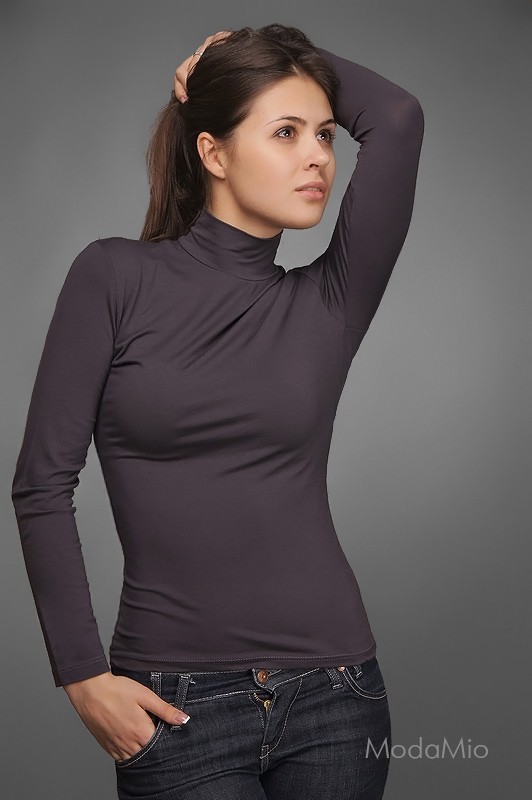 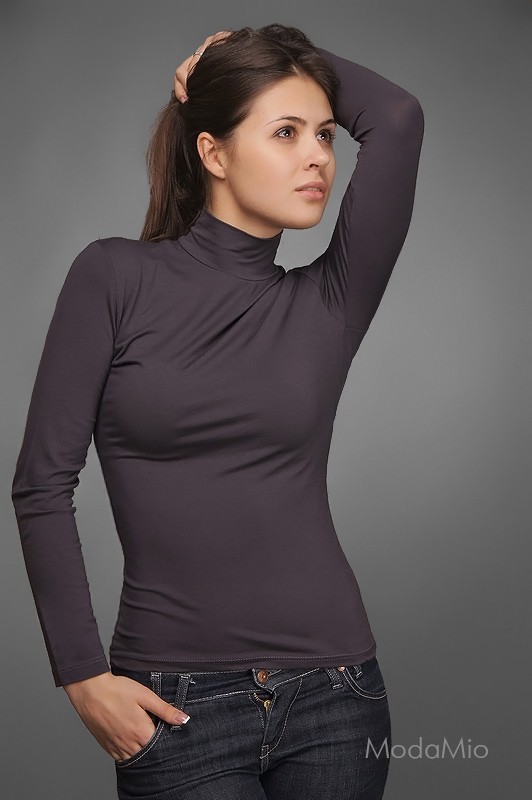 Lexikalische Besonderheiten (3)
Welche Stadt befindet sich in der Mitte der Strecke zwischen Sankt-Petersburg und Moskau? (Бологое/ Bologoje)
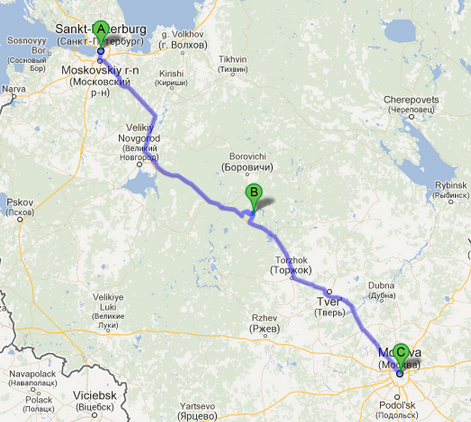 Lexikalische Besonderheiten (4)
Ein Witz: «Где-то под Бологое поребрик (spb.) плавно переходит в бордюр (msk.)…» (Irgendwo bei Bologoje übergeht allmählich die Bordkante in die Bordkante.) 
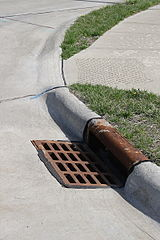 Quellenverzeichnis
Bilder:
http://martin.livejournal.com/14220.html
http://modamio.ru/vodolazka-112128viot0500
http://de.wikipedia.org/
https://maps.google.com/
Text:
http://docs.podelise.ru/docs/index-4774.html?page=2
http://www.gramota.ru/biblio/research/variants/
http://gibrid.ru/main/vedenie/trip002.htm